Mavzu; Xodimlarga oylik ish haqi  hisoblash
Xodimlarga oylik ish haqini   hisoblashda tuzilgan oklad  va  xodimni kelgan ish kunlari ga nisbati hisoblanadi, moddiy yordam va mukofat puli qoshildi. Hosil bolgan jami hisoblangan oylik ish haqidan  majburiyatlar,  soliqlar va ushlanmalar   ayirib tashlab qolga tegadigan qism hosil qilinadi.  Qolga tegadigan oylik ish haqini plastik va  naxt qismlarda  to`lab berish mumkin.
         Oklad bu korxona va xodim o`rtasidagi shartnomada ko`rsatilgan kelishuv  summasi. 
      Ish kuni -  xodim yoki ishchini bir oy ichida necha kun ish kuni bo`lganligi. 
  Moddiy yordam – yilda bir marta beriladigan yordam puli.
   Mukofat puli – xodimlarni yaxshi ish bajarganligi, korxona uchun o`z hissasini qoshganligi va boshqa yaxshi sabablar bilan beriladigan pul.
   Daromat solig`i-  olgan daromadidan to`lanadigan ma`lum bir belgilangan foiz  qiymatiga ega to`lov.
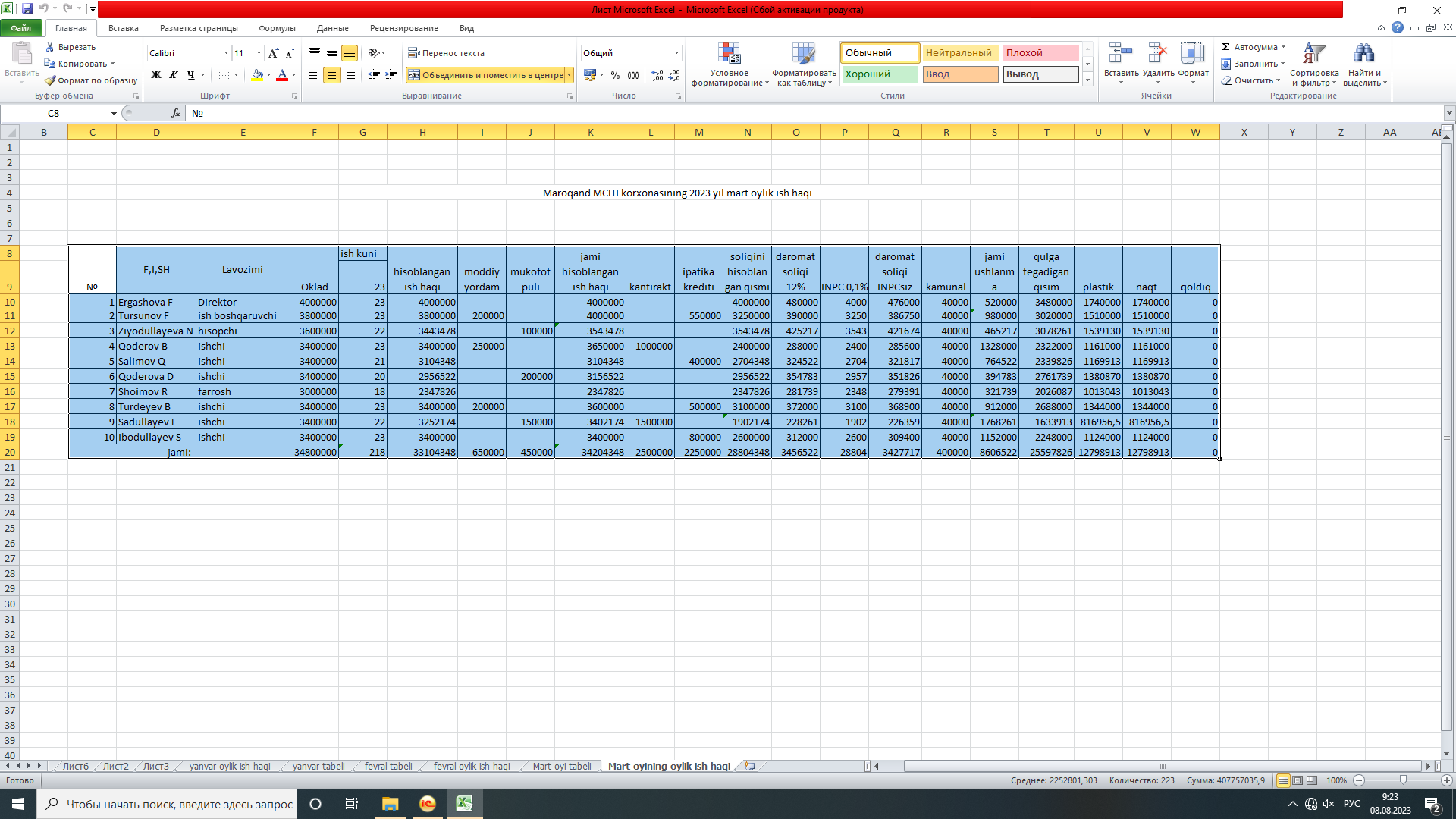 1Oklad- bu korxona va ishchi xodim o‘rtasidgi shartnomada ko‘rsatilgan oylik ish haqqi.
2 Ish kuni bu- xodim bir oy ish kunida ishga nechi marta kelgan kuni. 
3 Hisoblangan ish haqi- bu ishchi xodimni okladini ish kuniga bo‘lib ishga kelgan kuniga ko‘paytirilganda chiqqan ish haqi.
4 Moddiy yordam –bu xodimni kam ta‘minlanganligiga yoki yilda bir marta sog‘ligini tiklash uchun beriladigan summa. Moddiy yordamdan daromad solig‘I ushlab qolinmydi.
5 Mukofot puli-  bu ishchi xodimni yaxshi ishlaganiga rag‘batlantirish uchun beriladiga pul. Mukofot pulidan daromad solig‘Ii ushlab qolinadi.
6 Jami hisoblangan ish haqi-bu  ishchi xodimni oylik ish haqiga qo‘shib beriladiga mukofot yoki moddiy yordam shularni qo‘shib hisoblangan summa.
7 Kontrakt-bu ishchi xodim yoki uning farzandi biror bir o‘qish muassasida o‘qiyotgab bo‘lsa shartnoma asosida oylik ish haqidan o‘qish muassasasiga o‘tkaziladigan pul.
8 Ipoteka kredit- bu ishchi xodim bankdan imtiyozli kredit olgan bo‘lsa xodimni ish haqidan shartnoma asosida bankka pul ko‘chiriladi.
9 Soliq hisoblanadigan qism- bu ishchi  xodim ish haqidan  soliq ushlab qolinadi shundan moddiy yordam berilgan bo‘lsa moddiy yordam uchun berilgan summadan soliq hisoblanmaydi.
Vaqtbay mukofot shaklida asosiy ish haqidan tashqari mukofot to'lanadi. Rahbar, muhandis-texnik xodimlar, xizmatchilar mehnati uchun oylik belgilangan oklad asosida to'lanadi. Hisobot oyidagi hamma ish kunini to'liq ishlagan bu toifadagi xodimlar mehnati oylik okladi miqdorida to'lanadi. Agar xodim hamma ish kunida to'liq ishlamagan bo'lsa, u holda uning mehnatiga haq ishlagan vaqti va oylik oklad asosida hisoblanadi.
Ish haqi o'z tarkibiga ko'ra ikkiga bo'linadi:
1.	Asosiy ish haqi.
2.	Qo'shimcha ish haqi.	'
Asosiy ish haqi deyilganda ishchi va xizmatchilaming ishlagan vaqti uchun amaldagi qonun-qoidalariga muvofiq to'lanadigan haq tushuniladi. Masalan: mehnat ta’tili uchun 18 yoshga to'lmagan o'smirlaming ishlamagan soati uchun, davlat fermer ishlari bilan band bo'lgani uchun to'lanadigan haq va boshqalar.
Korxona xodimlarining asosiy va qo'shimcha hamda ro'yxatda bo'lmagan xodimlar ish haqi mehnatga haq to'lash fondini tashkil qiladi.
Unga quyidagilar kiradi.